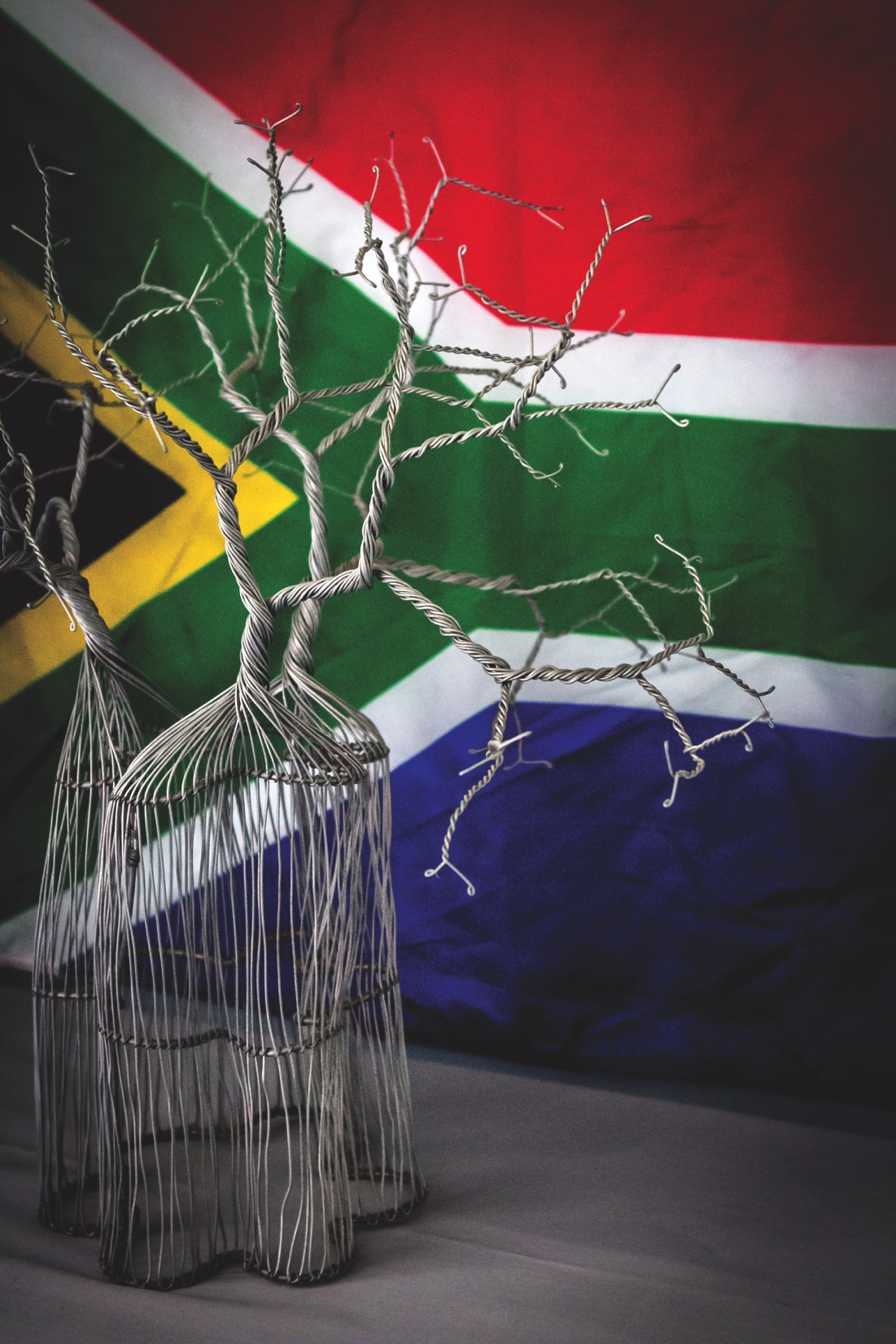 BRAND SOUTH AFRICA
Quarter 4 Progress Report 
2019/2020
TABLE OF CONTENTS
QUARTER 4 PERFORMANCE OVERVIEW

QUARTER 4 TARGETS NOT ACHIEVED

PERFORMANCE AGAINST QUARTER 4 TARGETS

HUMAN RESOURCES 

FINANCE

CLOSING REMARKS AND QUESTIONS
2
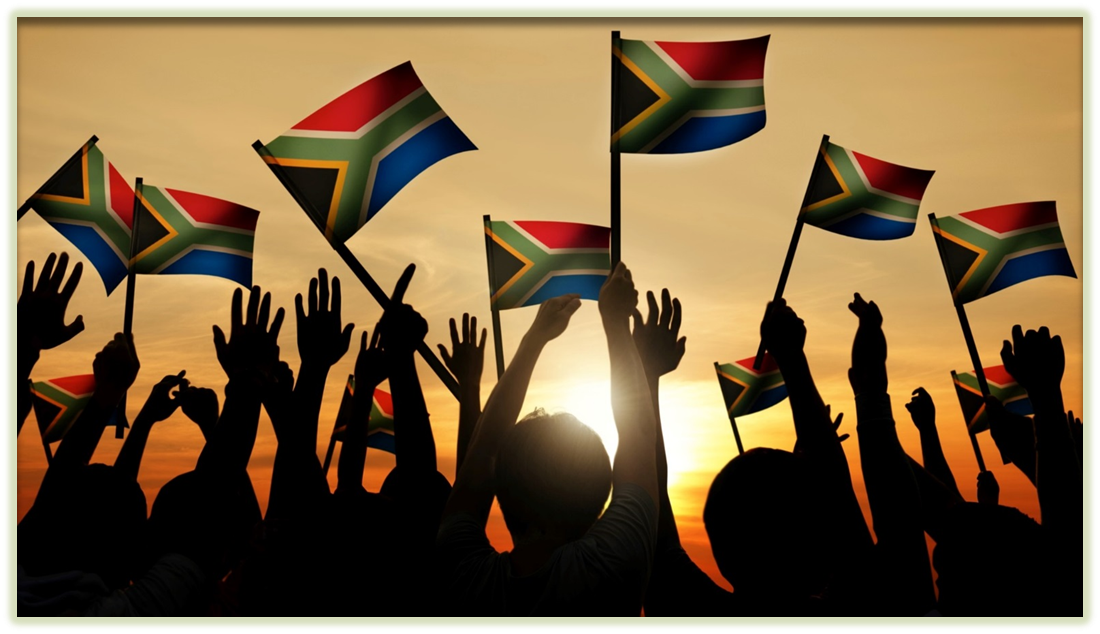 Quarter 4 performance overview
3
Quarter 4 Performance Overview
4
QUARTER 4 PERFORMANCE OVERVIEW IN %
5
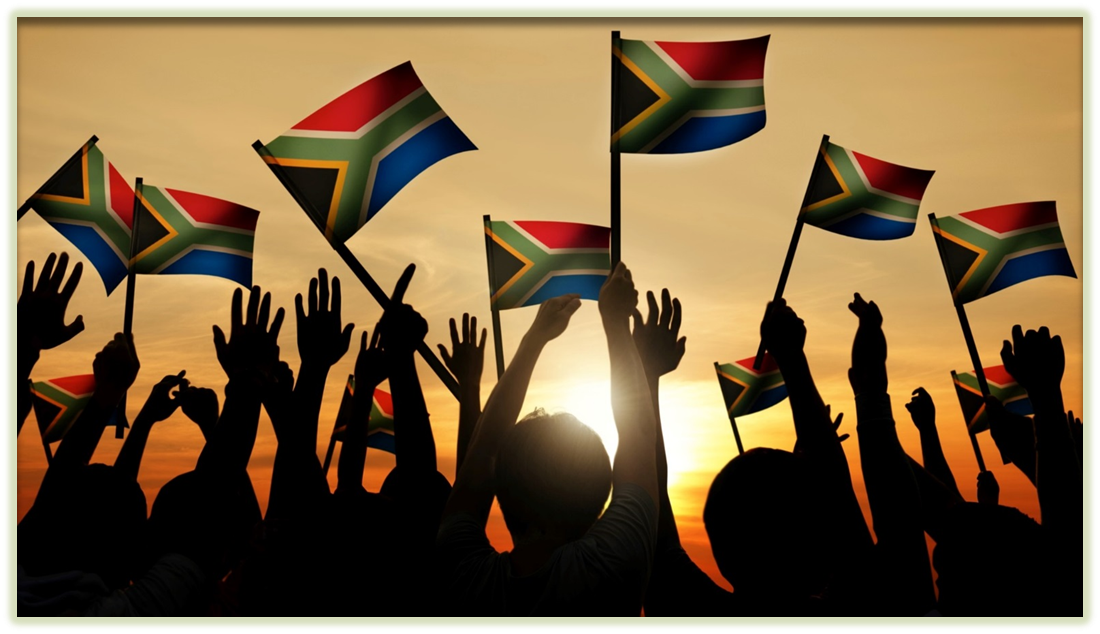 Quarter 4 targets not achieved
6
Quarter 4 Targets Not achieved
7
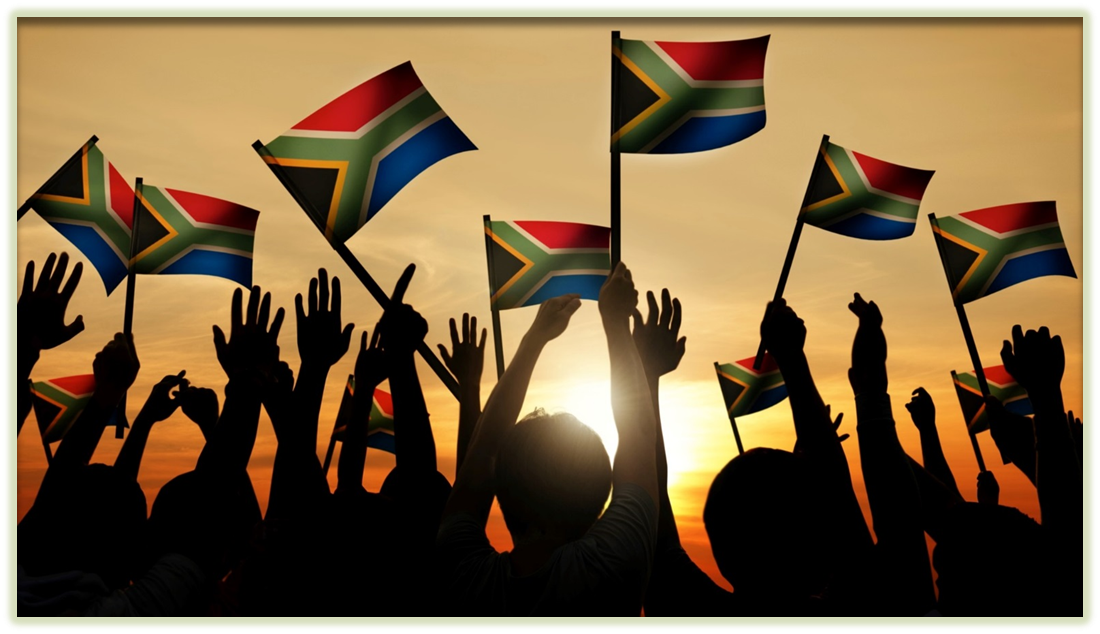 Performance against Quarter 4 targets
8
PERFORMANCE AGAINST QUARTER 4 TARGETS
9
PERFORMANCE AGAINST QUARTER 4 TARGETS
10
PERFORMANCE AGAINST QUARTER 4 TARGETS
11
PERFORMANCE AGAINST QUARTER 4 TARGETS
12
PERFORMANCE AGAINST QUARTER 4 TARGETS
13
PERFORMANCE AGAINST QUARTER 4 TARGETS
14
PERFORMANCE AGAINST QUARTER 4 TARGETS
15
PERFORMANCE AGAINST QUARTER 4 TARGETS
16
PERFORMANCE AGAINST QUARTER 4 TARGETS
17
PERFORMANCE AGAINST QUARTER 4 TARGETS
18
PERFORMANCE AGAINST QUARTER 4 TARGETS
19
PERFORMANCE AGAINST QUARTER 4 TARGETS
20
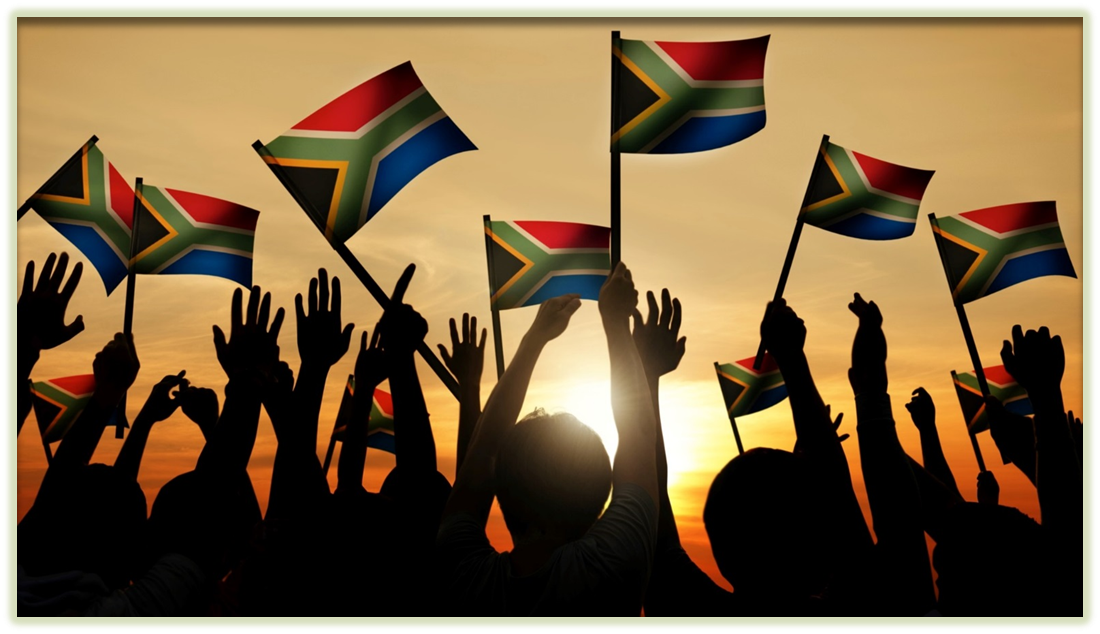 HUMAN RESOURCES
24
HUMAN RESOURCES
Approved structure by the Board of Trustees in 2014 consists of 57 permanent posts.  The review of the structure is currently in progress.  
Current workforce		= 	48 permanent employees.
Vacant posts		= 	9 vacancies. 
Vacancy rate		= 	15.8%. 
Recruitment of the 9 vacant posts is in progress at different stages and impacted by the COVID-19 lockdown.  Targeted drive to address employment equity and disability imperatives.

Training and Development as per the approved Training and Development Plan with a targeted focus on the empowerment of women, employees serving on bid committees, coaching and mentorship.
HUMAN RESOURCES
3.   Governance 
The management of human resource matters is governed by a range of relevant policies and standard operating procedures that are approved by the Board of Trustees.  
Current policies are in the process of review.  
There are a number of new relevant policies that have been drafted and which are currently at different stages of the consultation process on route to the Board of Trustees for approval. 

Retention of talented and high-performing employees 
Retention Strategy tabled at the Human Capital, Remuneration, Social and Ethics Committee on route to the Board of Trustees for approval.
A stable organization and work environment with a number of workplace culture interventions completed or in progress eg. recognition and reward mechanisms, ongoing developmental opportunities and internal communication mechanisms.
BRAND SOUTH AFRICA EQUITY STATISTICS
24
BRAND SOUTH AFRICA VS NATIONAL ECONOMIC ACTIVE POPULATION BY POPULATION GROUP/RACE AND GENDER AS AT MARCH 2020
KEY
25
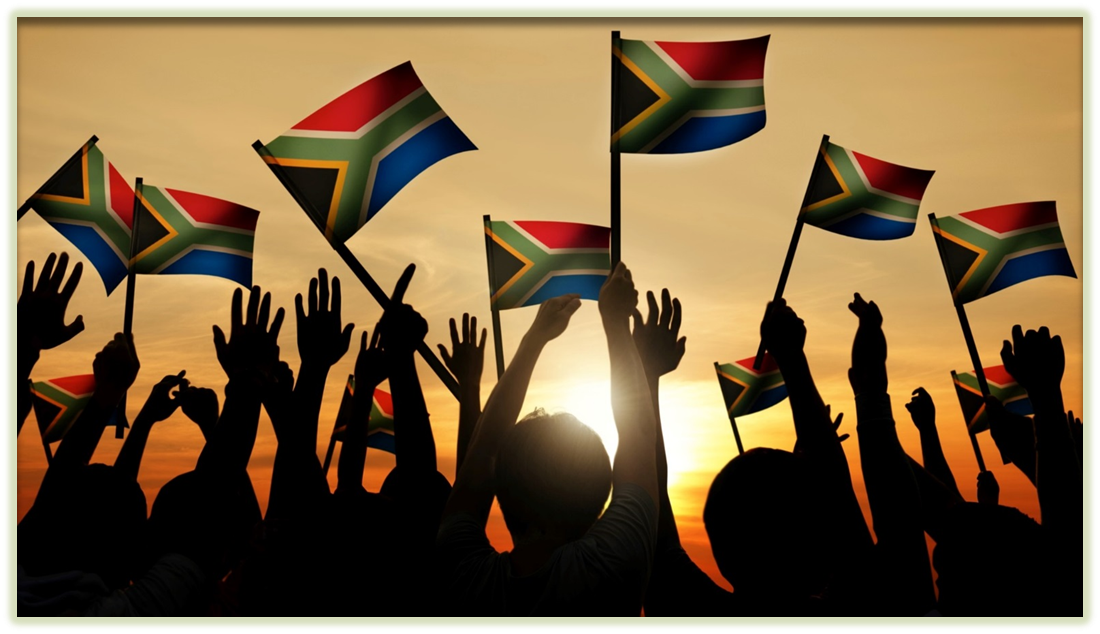 Finance
24
BUDGET vs EXPENDITURE to date
27
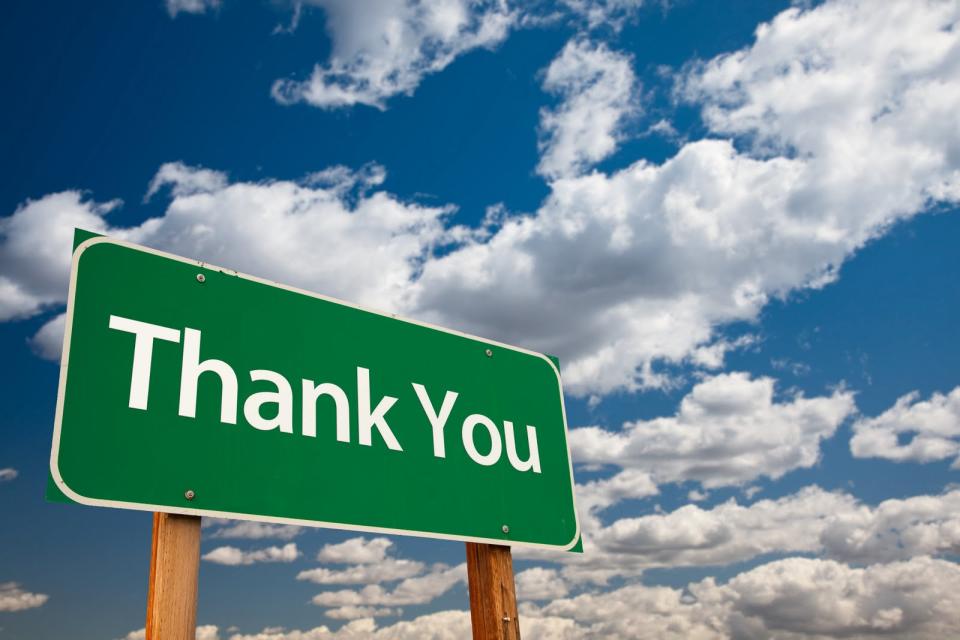